FICHA DE COMPRENSIÓN 3
Comprendemos cuentos
4° B
17-03-2025
Leamos:
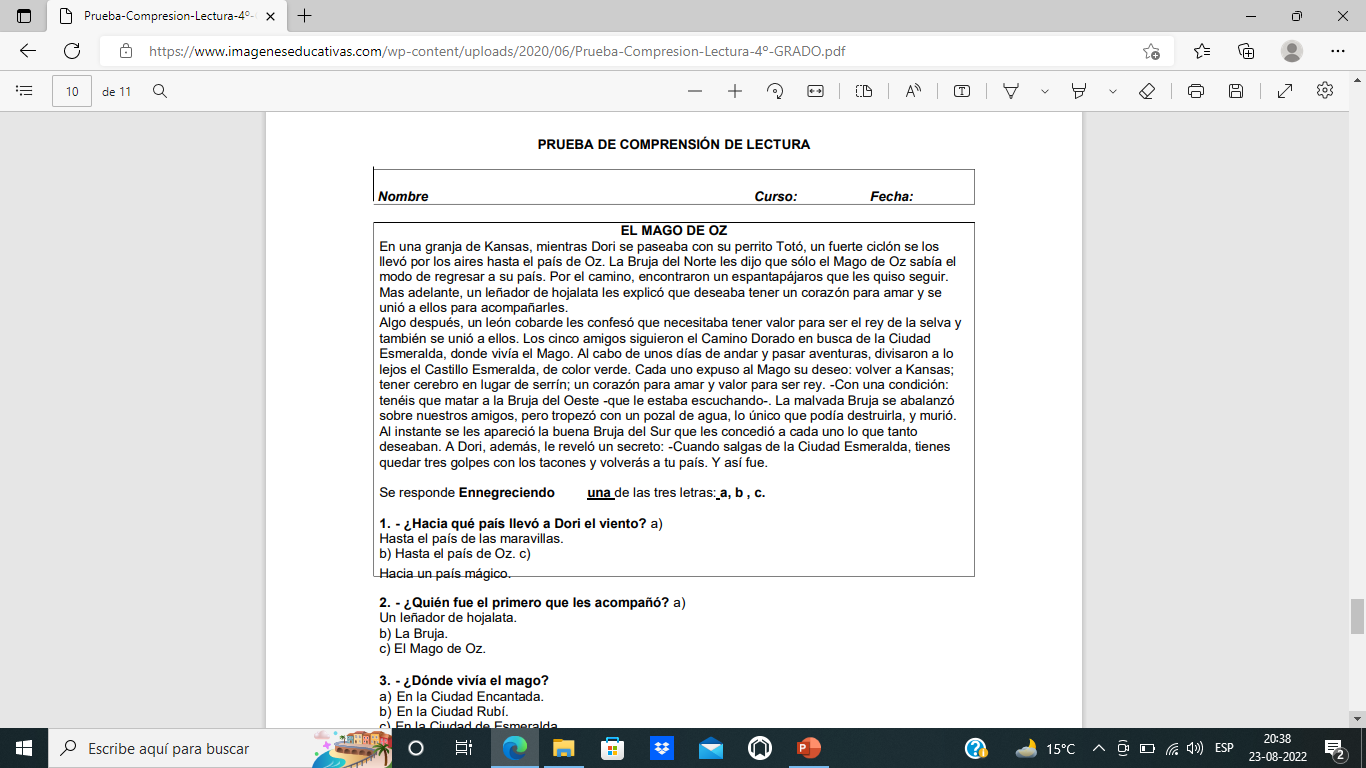 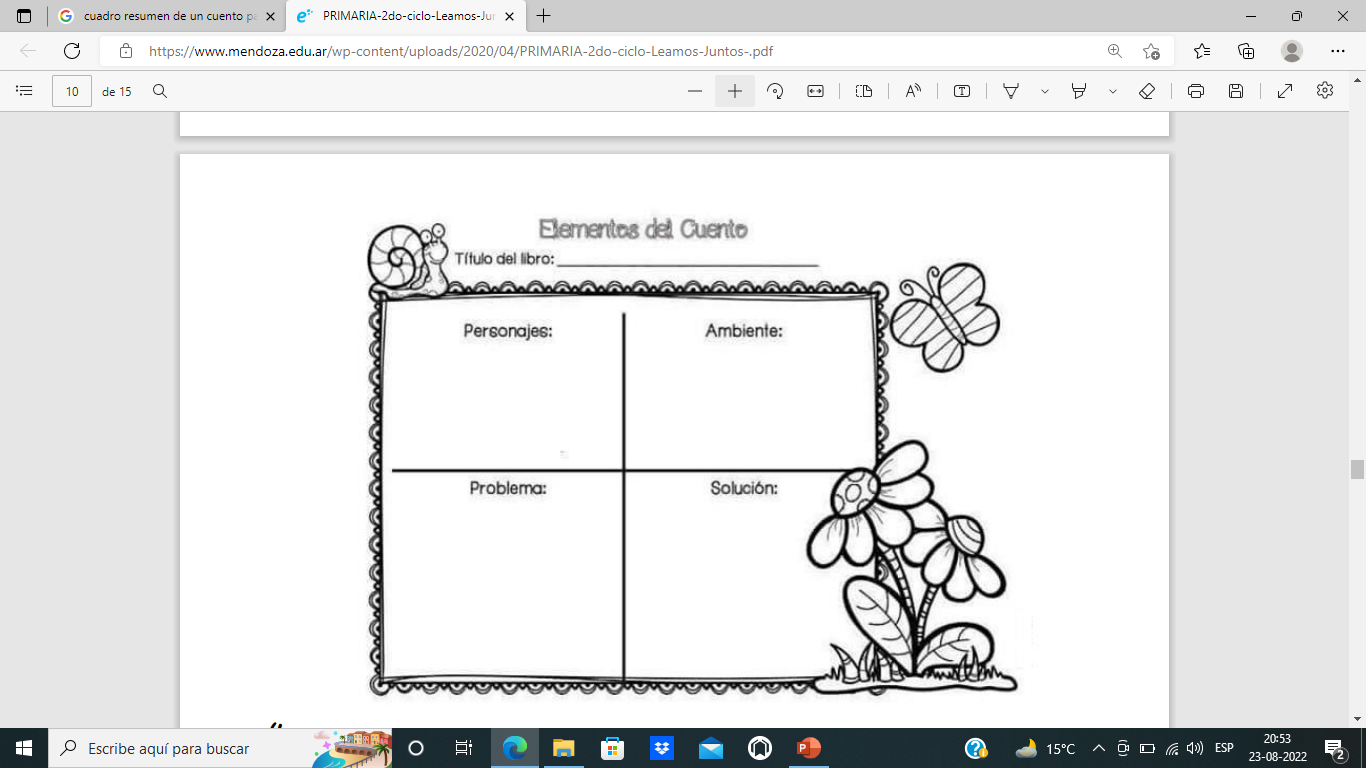 Ahora completa con el inicio, desarrollo y final:
Inicio
Desarrollo
Final
Recuerdas cuales son los elementos de un cuento…